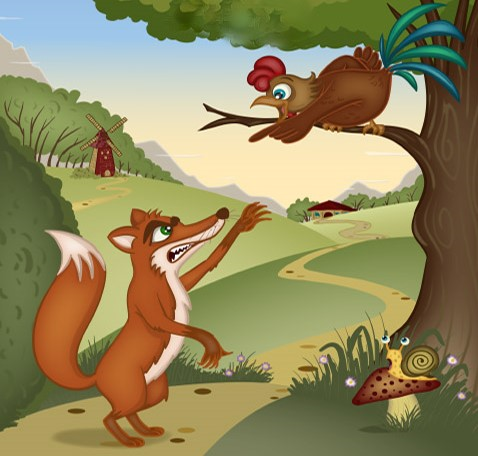 الفهم القرائي
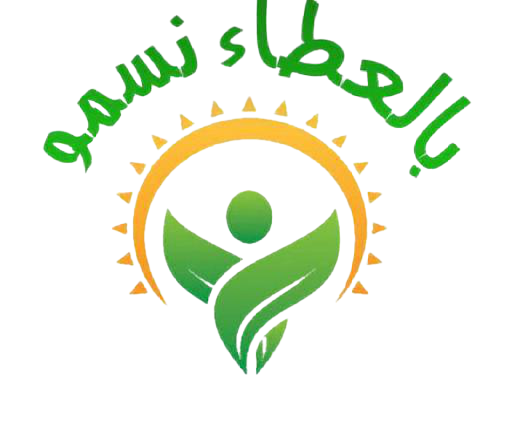 بالقراءة يرتقي فكري
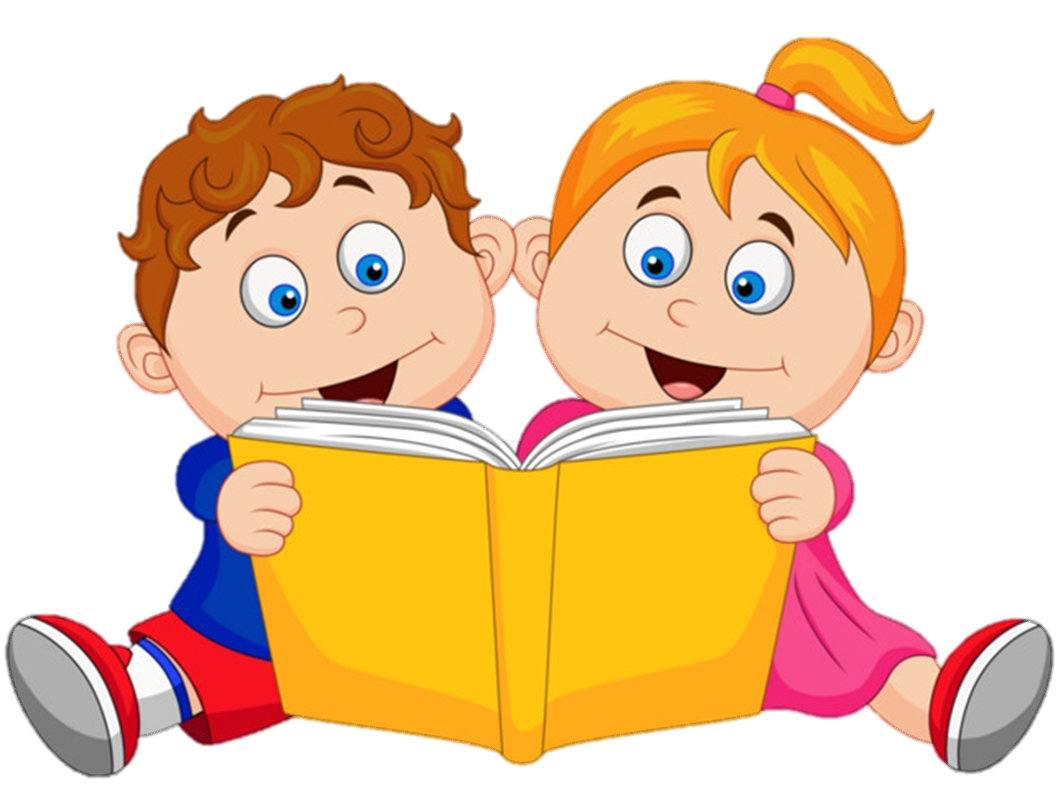 التاريخ :6-7-1442هـ
اليوم : الخميس
الحصة : الثالثة
المادة لغتي
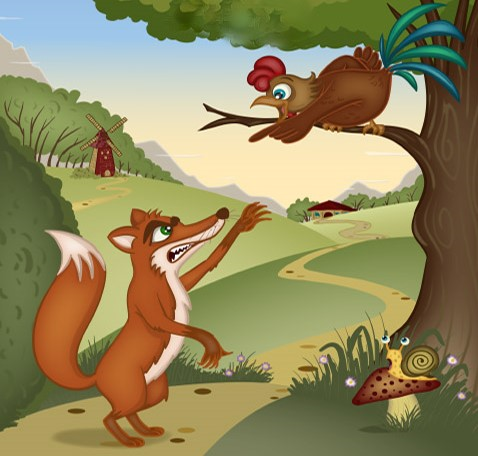 مبدعتي المفكرة تأملي الصورة واستنتجي في أي مكان سوف تدور أحداث قصتنا ....؟
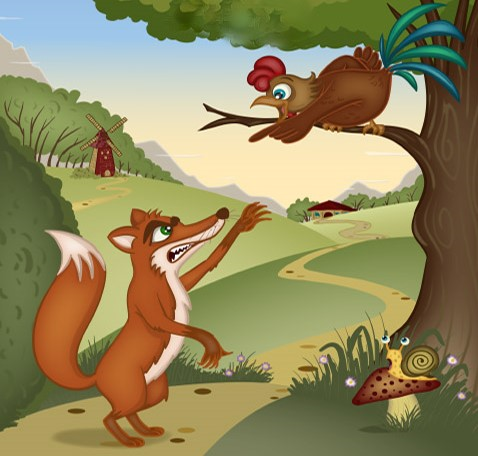 أقرأ بتمعن 
قراءة صحيحة
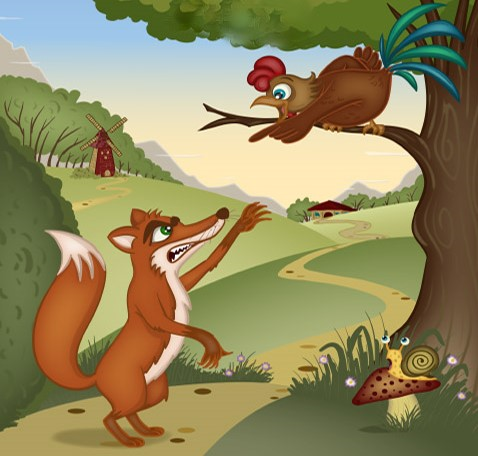 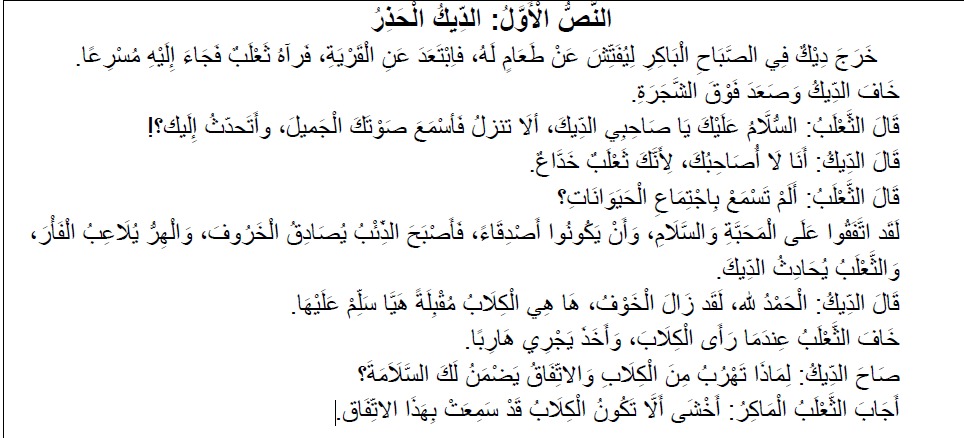 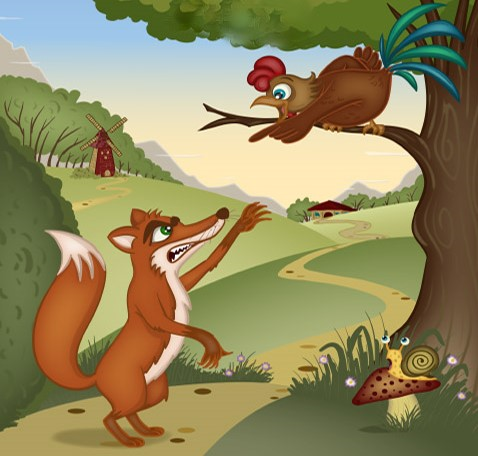 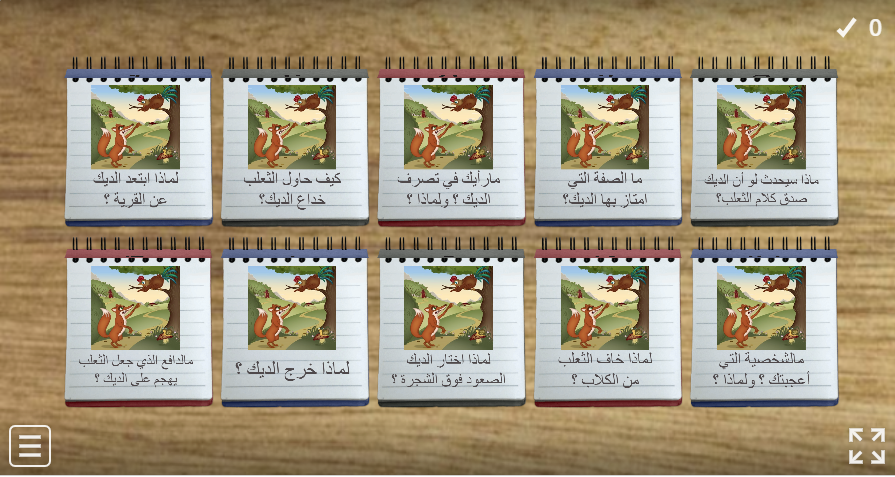 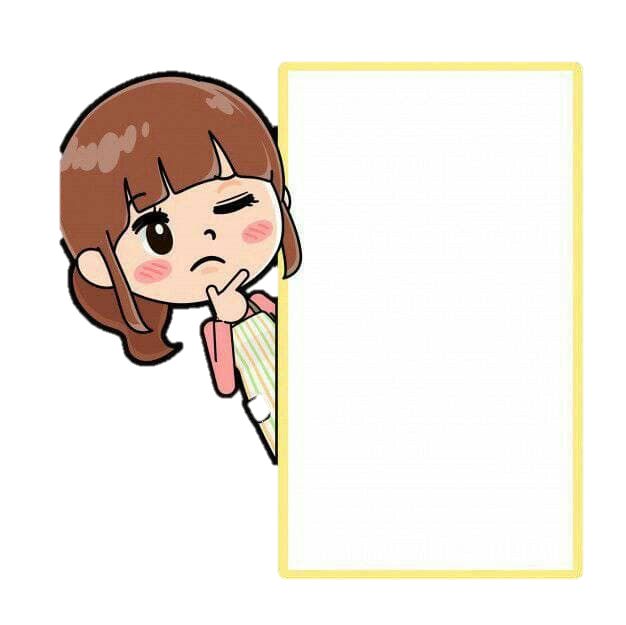 مبدعتي المفكرة
 بعد قراءتك
 للنص السابق ... 
هيا بنا نجيب على الأسئلة التالية
من خلال لعبة النوافذ
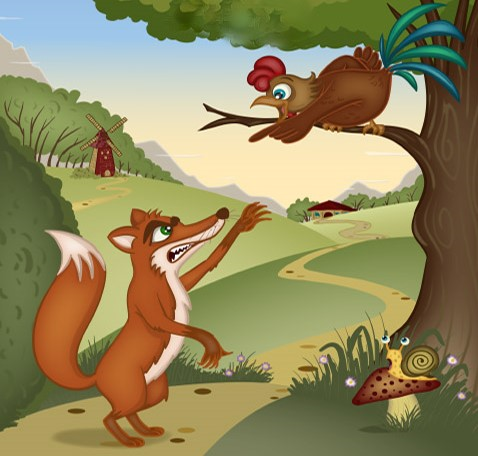 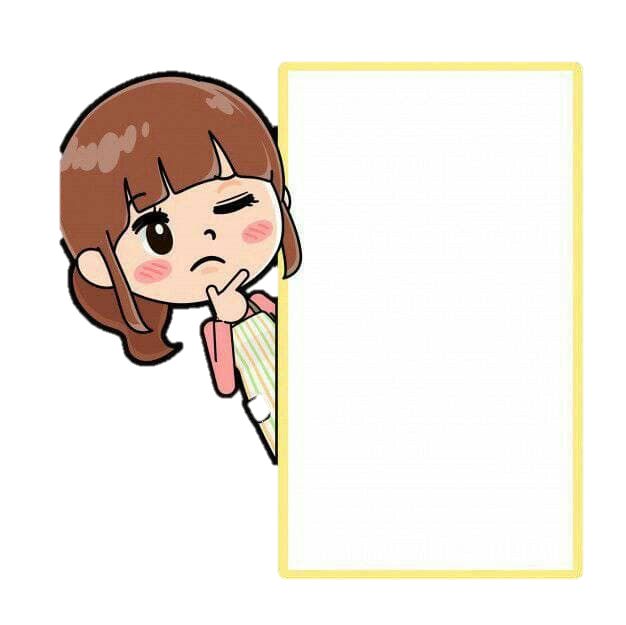 مبدعتي المفكرة
هيا بنا لنختبر معلوماتنا 
من خلال اختيار الإجابة الصحيحة :
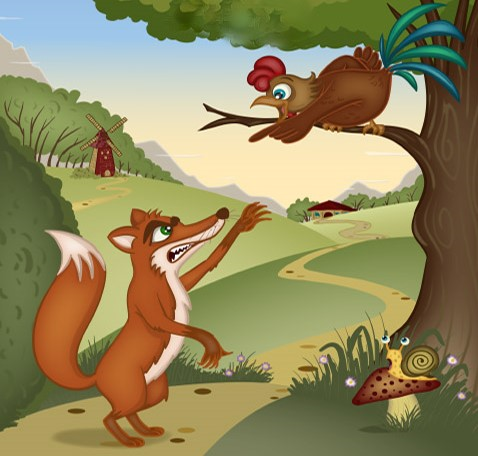 1- الشجرة التي وقف عليها العصفوران
1- "خرج ديك في الصباح الباكر ..
" تدل هذه الجملة على عنصر:
المشكلة
الزمان
الحل
المكان
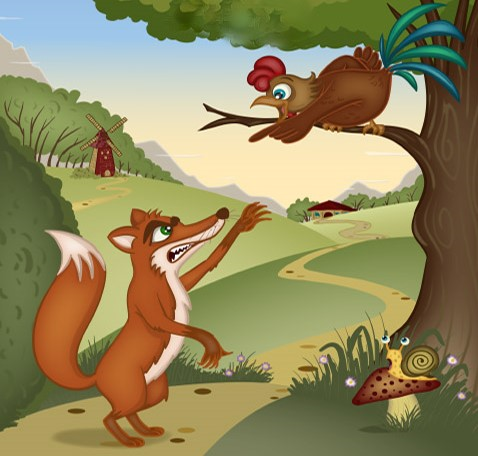 1- الشجرة التي وقف عليها العصفوران
2- لماذا صعد الديك فوق الشجرة؟
هربًا من الثعلب
ليبحث عن طعام
ليبتعد عن القرية
خوفًا من الحيوانات
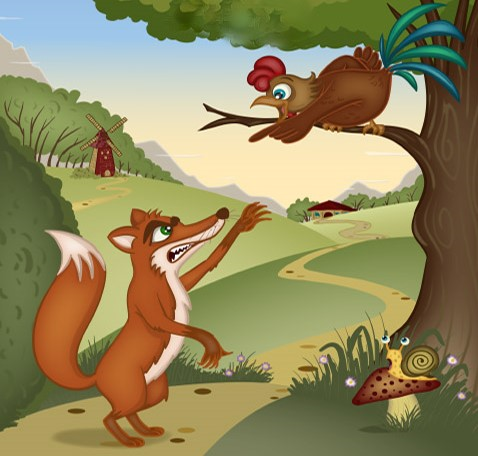 1- الشجرة التي وقف عليها العصفوران
3- لماذا أراد الثعلب أن ينزل الديك عن الشجرة؟
ليساعده
ليشاركه
ليحادثه
ليمازحه
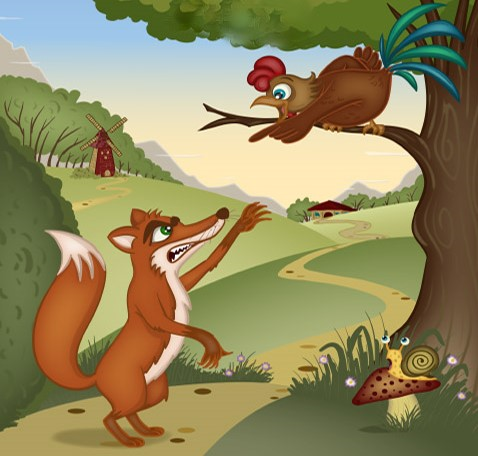 1- الشجرة التي وقف عليها العصفوران
4- لماذا لم يوافق الديك على مصاحبة الثعلب ؟
لأن الثعلب صديق الكلاب
لأن الثعلب مغرور
لأن الديك لا يريد أصدقاء
لأن الثعلب مخادع
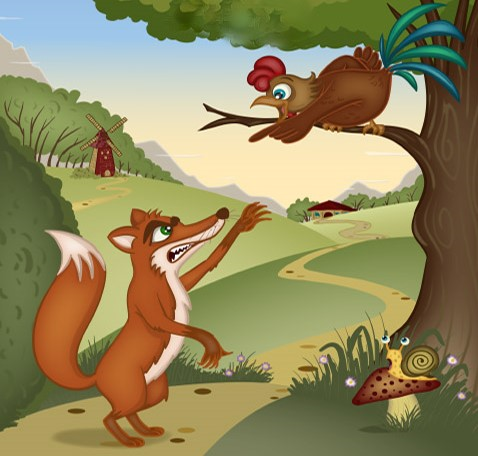 1- الشجرة التي وقف عليها العصفوران
5- بين من كان الاتفاق في جملة 
 "لقد اتفقوا على المحبة والسلام"،
الثعلب و الكلاب
الثعلب والديك
الحيوانات
الذئب والخروف
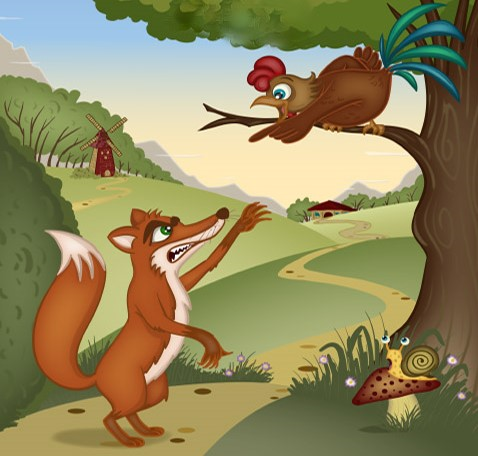 1- الشجرة التي وقف عليها العصفوران
6- ما السبب في هروب الثعلب ؟
لخوفه من الكلاب
لكرهه للذئاب
لخوفه من الديك
لانكشاف أمره
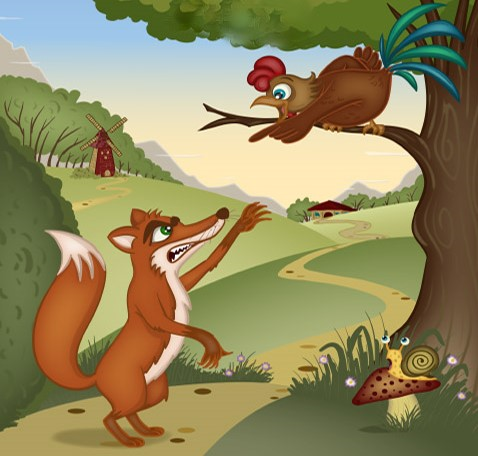 1- الشجرة التي وقف عليها العصفوران
7- ماذا كان سيحدث لو أن الديك صدق كلام الثعلب ؟
سـيـسـاعــده
سـيـأكـلـه
سيصادقه
سيلعب معه
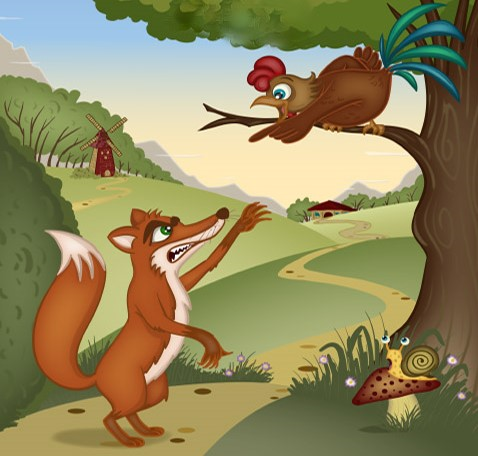 1- الشجرة التي وقف عليها العصفوران
8- أستفيد من هذه القصة أن
لا أصدق كل ما أسمعه
احترام اللآخرين
لا أصاحب الأخيار
أكون مخادعًا
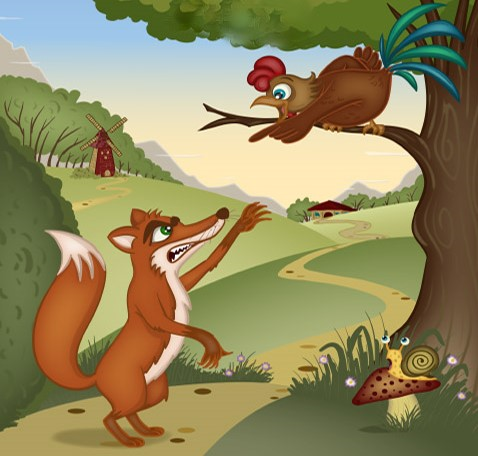 1- الشجرة التي وقف عليها العصفوران
9- ما ضد كلمة (ابتعد)
 في عبارة " وابتعد عن القرية "؟
اجْـتَـنَـبَ
رَجَـعَ
اقْــتَــرَبَ
ذَهَــبَ
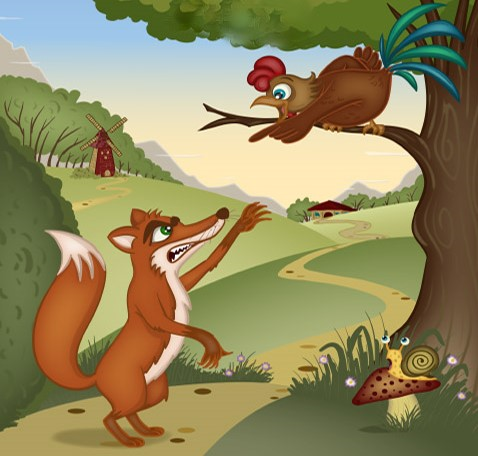 1- الشجرة التي وقف عليها العصفوران
10-ماذا تعني إجابة الثعلب بقوله " أخشى ألا تكون الكلاب قد سمعت بهذا الاتفاق "؟
الثعلب صادق في قصته.
الثعلب يمازح الديك.
استمرار الثعلب في خداعه.
اعتراف الثعلب بكذبه.
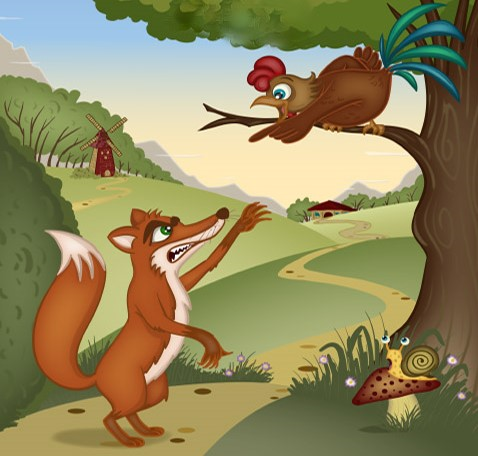 1- الشجرة التي وقف عليها العصفوران
11- "لماذا تهرب والاتفاق يضمن لك السلامة؟"
 كلمة " يضمن" في العبارة السابقة تعني :
يؤكد
يفتح
يسرع
يسبق
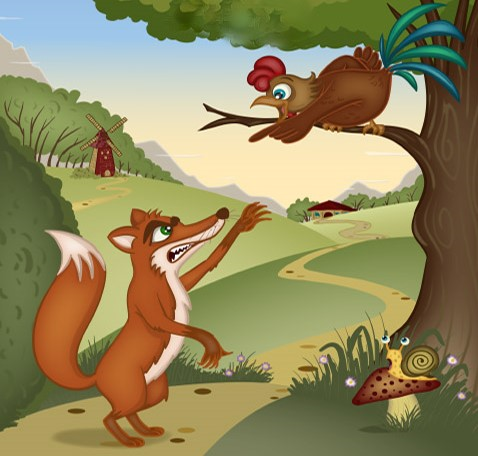 1- الشجرة التي وقف عليها العصفوران
11- نوع الأسلوب في 
عبارة" لماذا تهرب من الكلاب" :
تعجب
استفهام
نداء
نفي